LIFE SCIENCE AUTUMN EVENT – LES FRANCE
01
02
03
Introduction
Un début de méthode à travers une tentative de  classification
Quelques exemples de partenariats réussis (et ratés)
La gestion des données dans les partenariats public-privé
Un point de vue industriel
1
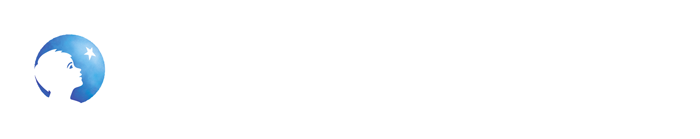 Introduction
introduction
La gestion des données dans les partenariats public-privé 
Life Science Autumn Event – LES France
2
introduction
“Data is the new oil. Like oil, data is valuable, but if unrefined it cannot really be used. It has to be changed into gas, plastic, chemicals, etc. to create a valuable entity that drives profitable activity; So must data be broken down, analysed for it to have value.”
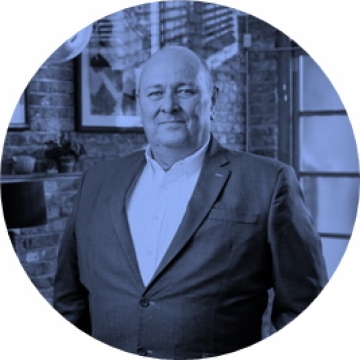 Clive Humby - 2006
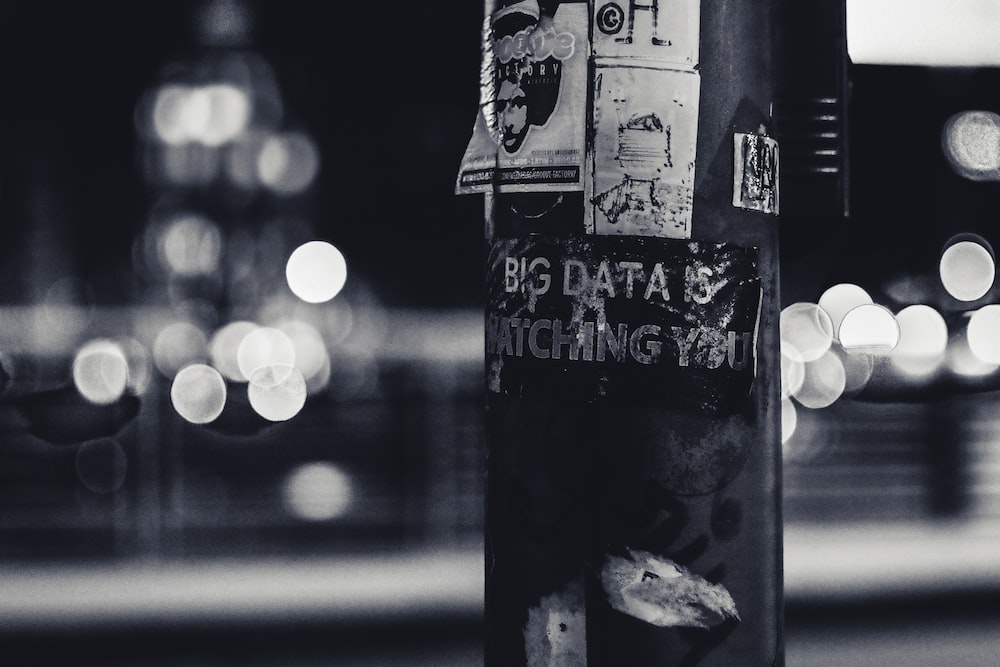 INTRODUCTION
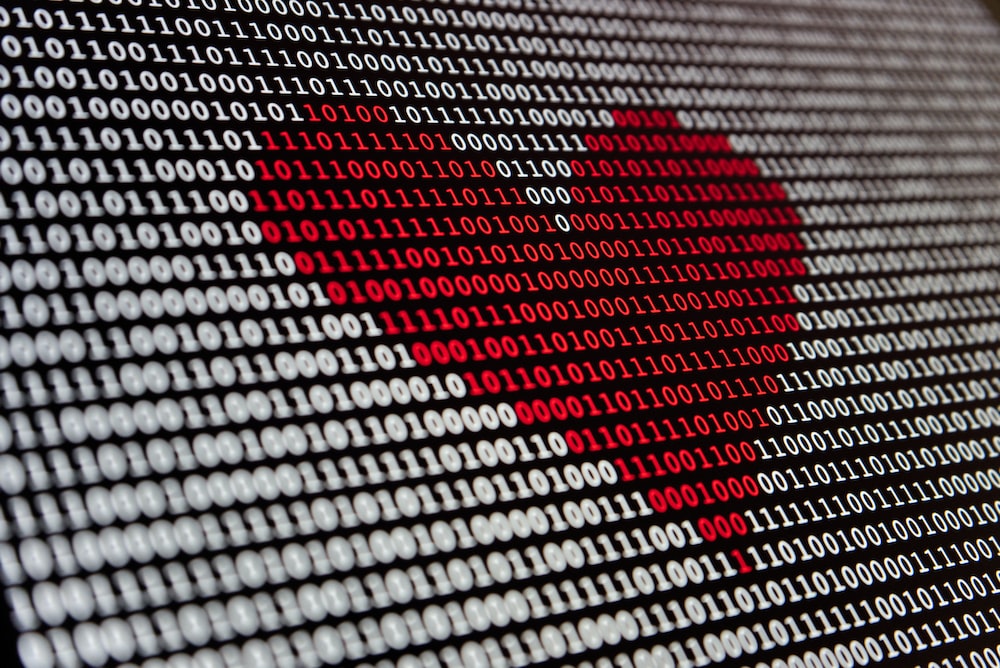 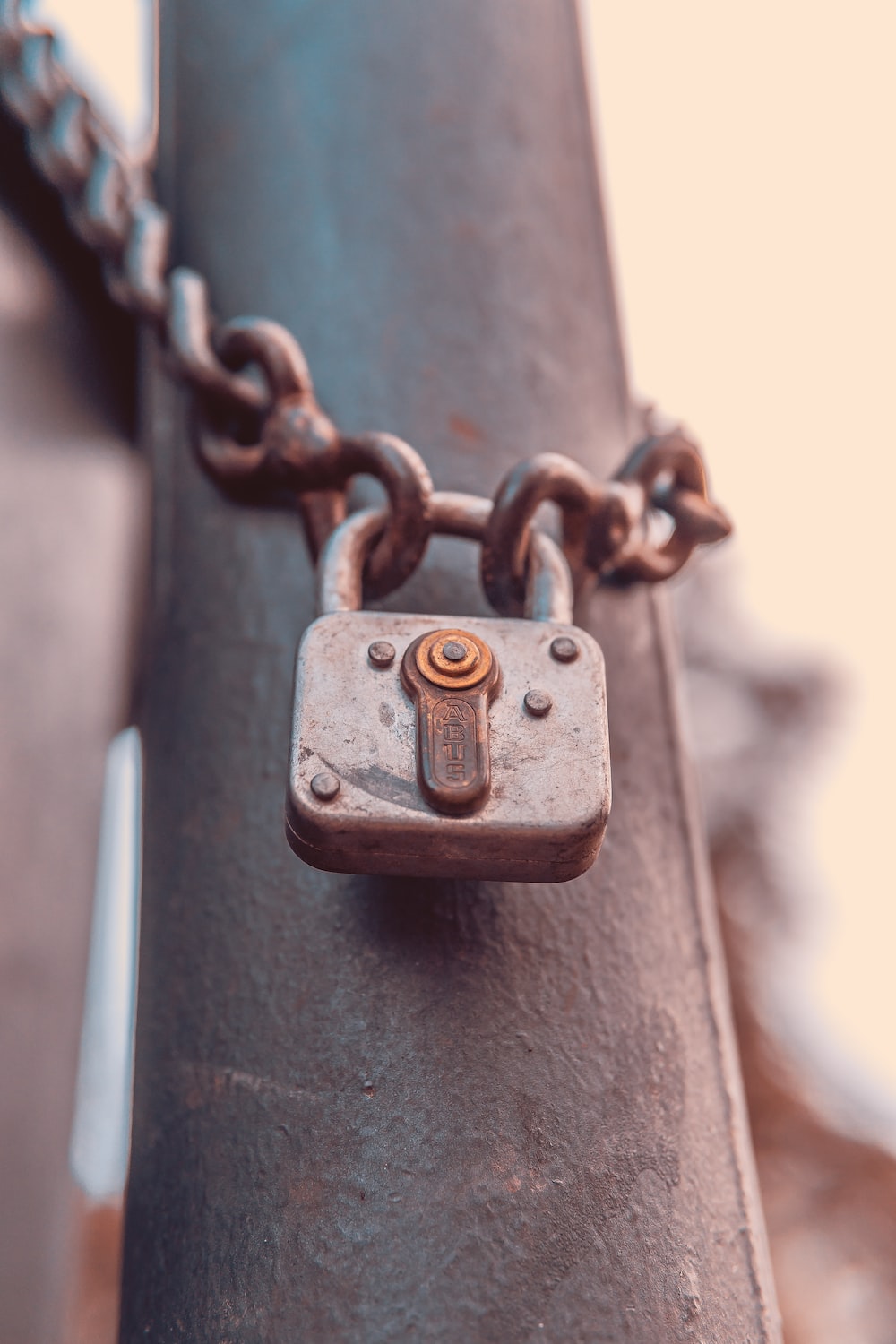 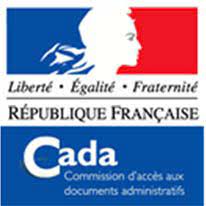 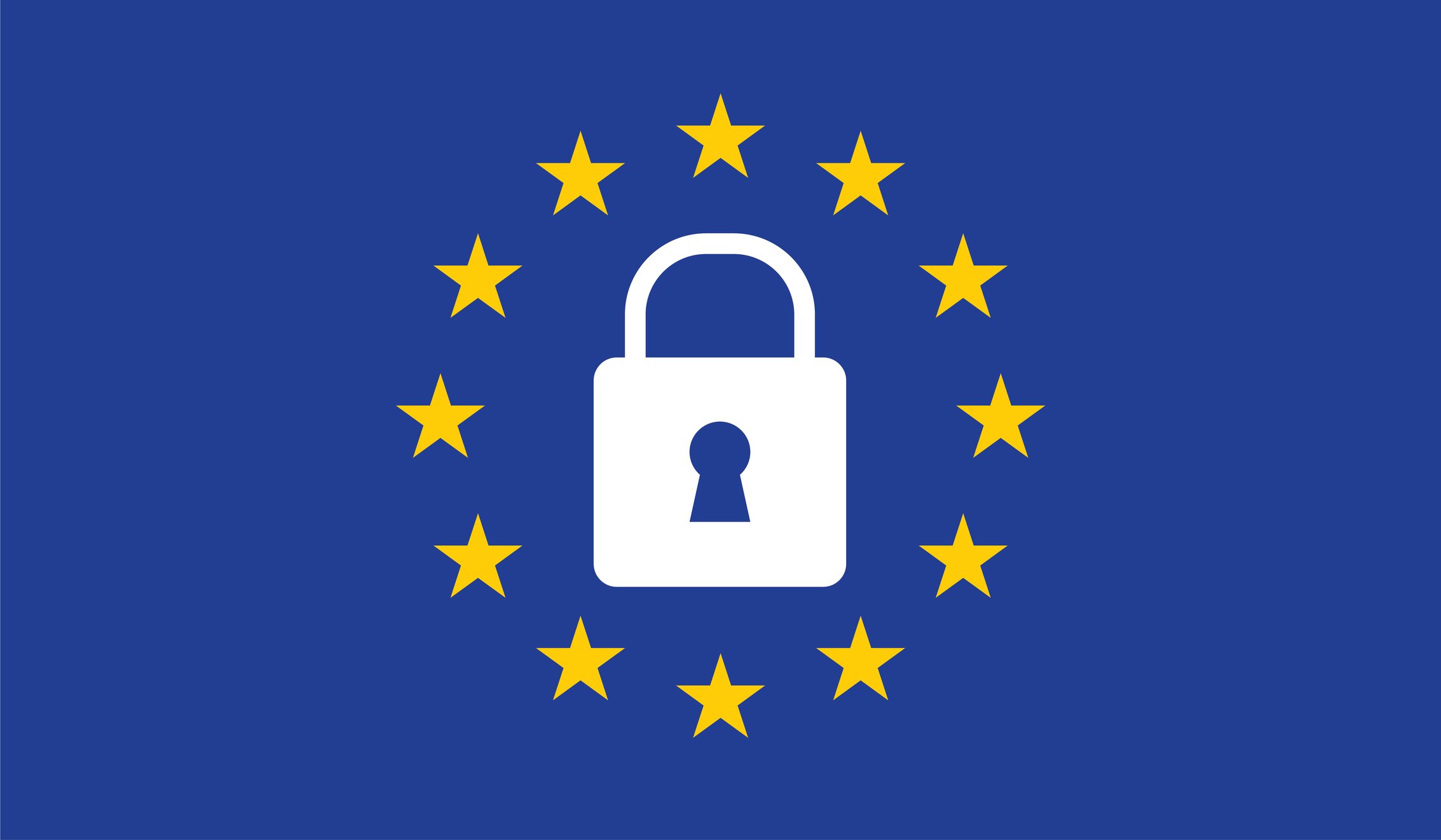 3
Un début de méthode
UN DEBUT DE METHODE
La gestion des données dans les partenariats public-privé 
Life Science Autumn Event – LES France
4
UN DEBUT DE METHODE…
A travers une tentative de classification
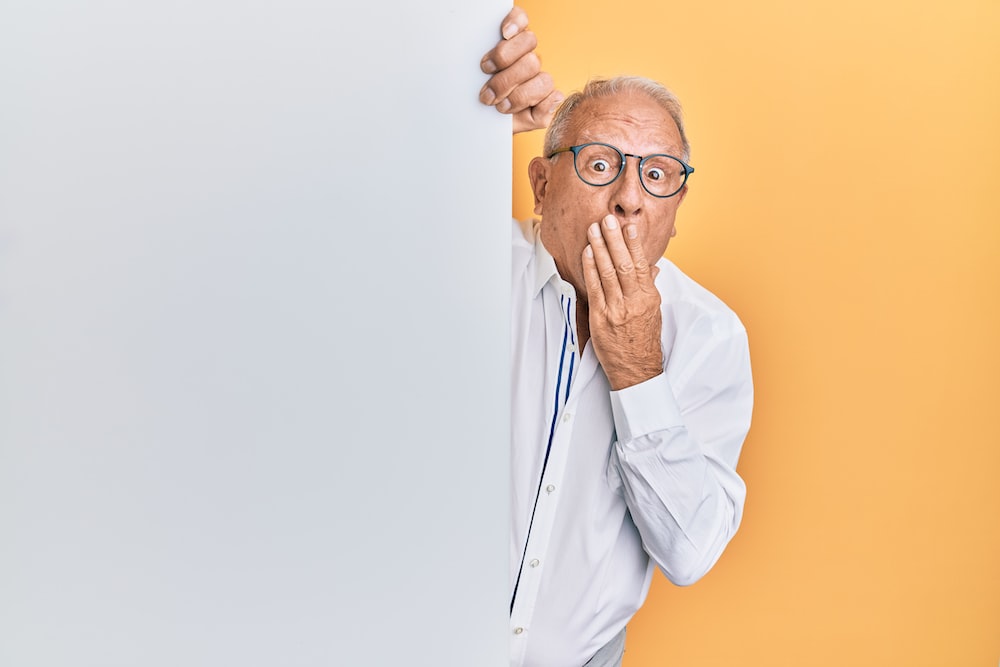 Que voulez-vous faire de la donnée ?

C’est toujours une bonne première question, mais vous obtiendrez rarement une bonne réponse.
Elle permet toutefois d’ouvrir le débat



Toutes les questions qui suivent n’ont pas de bonnes ou de mauvaises réponses, elles permettent juste de vous assurer que vous avez pris l’ensemble des éléments en compte dans votre approche, que celle-ci est coherente et répond également aux attentes de votre entreprise ou de votre institution.
Un debut de methode
5
UN DEBUT DE METHODE…
A travers une tentative de classification
Quelles données ?
	Nature des données	
	Distinguer Données et Métadonnées

D’ou viennent les données ?
	Captations directes
	Captations indirectes
	Réutilisation d’une autre base de données
	
Quel format ont ou auront ces données ?
	Engagement contractuel – s’assurer de la coherence du plan
	Normes techniques de lecture et de stockage
	Assurer l’interopérabilité, voire la réversibilité
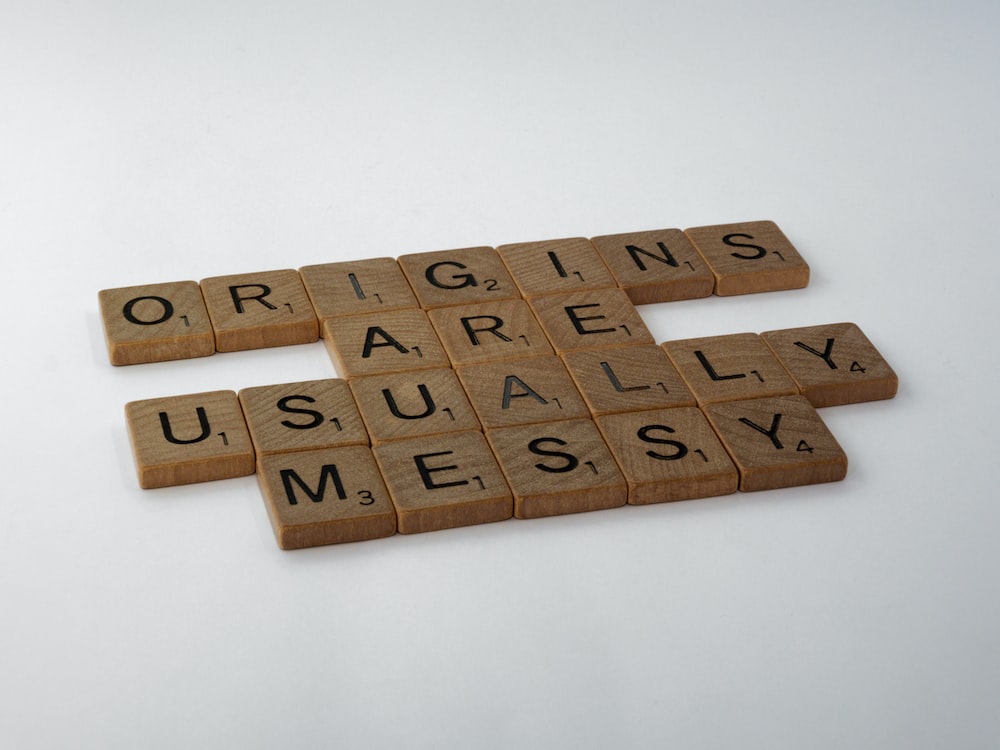 Un debut de methode
6
UN DEBUT DE METHODE…
A travers une tentative de classification
Quelles modalités de stockage sont prévues ?
	Localisation – Suivre le flux
	Différencier les stockages “en base active” (transitoire et , et les archivages intermédiaires et définitifs
	Modalités de sécurité

Evaluer les qualifications juridiques spécifiques
	Données personnelles 
	Données de santé
	Données confidentielles […]

Ces données font-elles déjà l’objet d’une protection ?
	Confidentialité
	Propriété intellectuelle
	Les quatre niveaux de protection des BDD
Un debut de methode
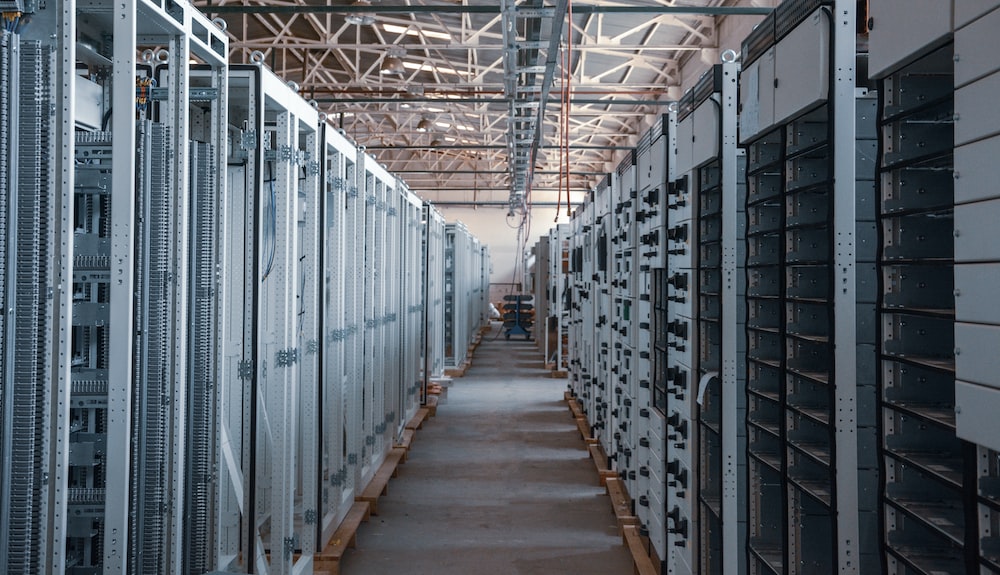 7
UN DEBUT DE METHODE…
A travers une tentative de classification
Quelles ressources sont nécessaires pour récolter ces données ?
	Capital humain
	Capital technique
	L’établissement d’un RACI

Reposer la question de l’utilisation
	Utilisation commerciale (laquelle?)
	Utilisation de recherche (laquelle?)
	Utilisation avec des tiers
	Envisager la Ré-Utilisation
Un debut de methode
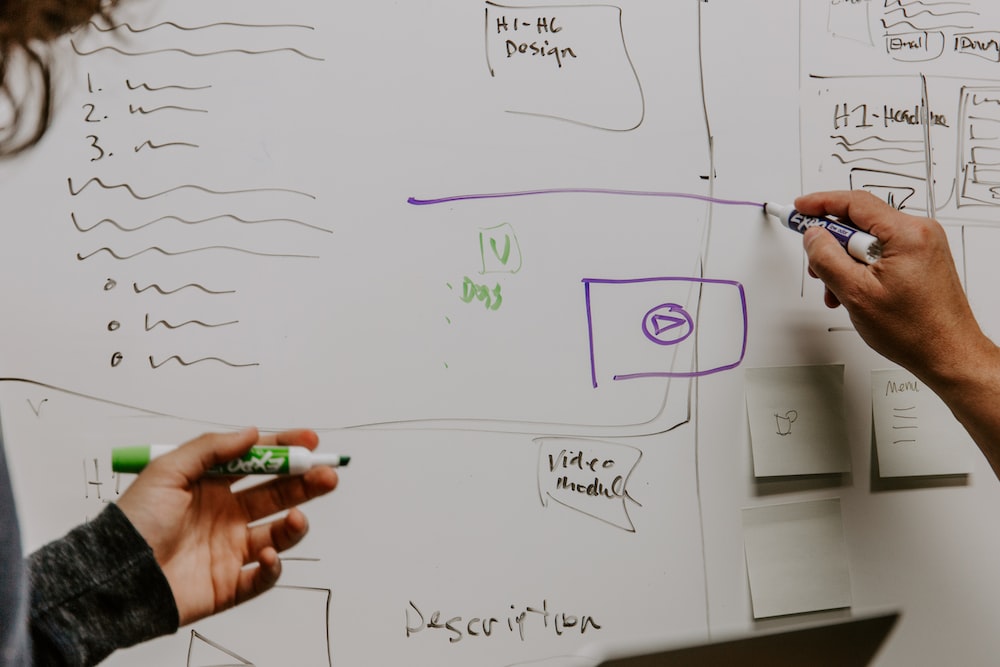 8
UN DEBUT DE METHODE…
A travers une tentative de classification
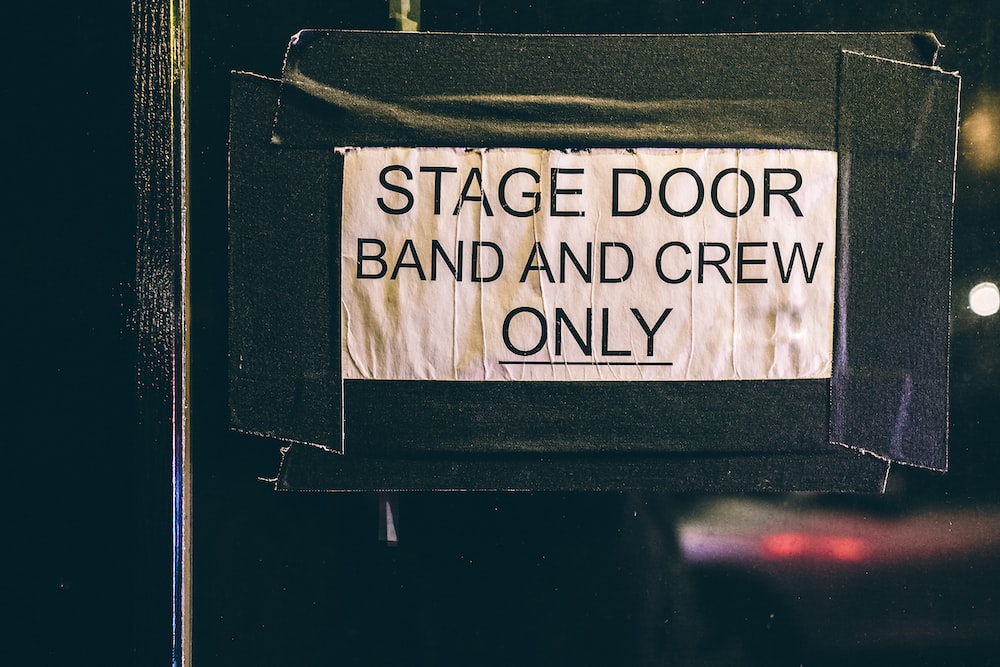 Quelle propriété et/ou quelle exclusivité prévoir ?
	

Résumer tout cela dans un Plan de Gestion des Données




				N’oubliez pas de vous assurer que l’ensemble des points abordés avec votre Project Manager sont bien validés par votre cocontratant.
Un debut de methode
9
QUELQUES EXEMPLES
QUELQUES EXEMPLES
La gestion des données dans les partenariats public-privé 
Life Science Autumn Event – LES France
10
Quelques exemples
Exemple 1 - Une proposition intéressante de Consortium Publique sur un projet structurant
	Distinction entre données de séquençage, métadonnées minimales et métadonnées complètes
	Règles de publication et Accès réservé
	Avantage compétitif & Contrats spécifiques


		Exemple 2 - Lorsque les juristes partent trop loin…
			Apport de matériaux des différents Brand Owners
			Génération de deux niveaux de données
			Apprentissage, Dual Licensing et proposition de valorisation
QUELQUES EXEMPLES
11
Thank you!
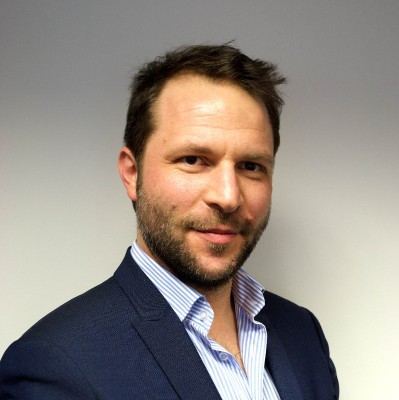 Crédits images: Danone Image Database & Unsplash.com 
@AlexanderSinn
@ev
@Folco Masi
@Krakenimages
@Brett Jordan
@Ismail Enes Ayhan
@Kaleidico
@Seabass creative
Thank you
Adrien MigeonHead of R&I Legal
Danone Global Research & Innovation Center
adrien.migeon@danone.com
12